Y3
MATHS
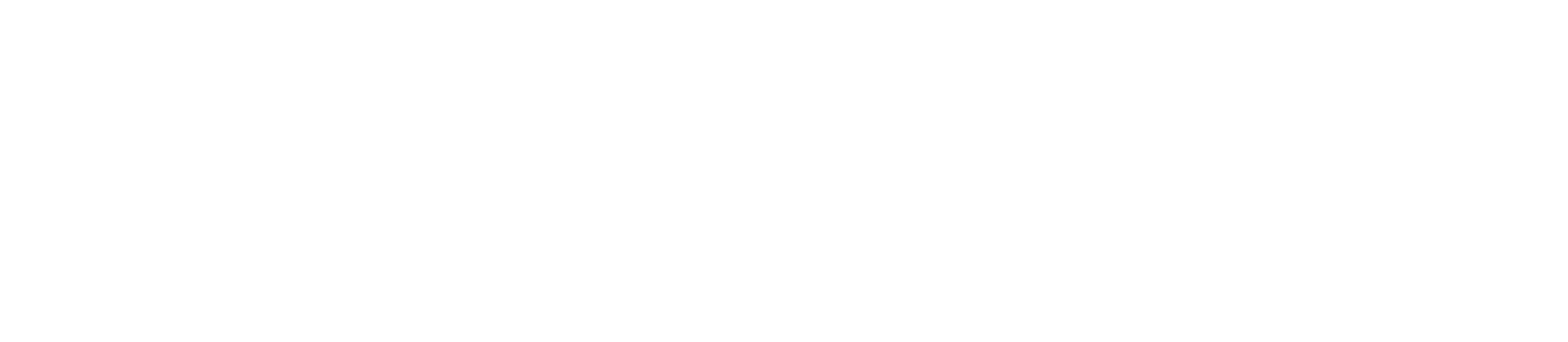 Represent Numbers to 100
Represent Numbers to 100
Key Information
A representation is a picture that shows a number or calculation. For example, this could be a bar model or a place value chart with counters.

Partitioning is when a number is split into different parts, usually into hundreds, tens and ones. For example, the number 547 can be partitioned into 500, 40 and 7.
Represent Numbers to 100
Let’s start with a question about numbers to 20, which is linked to the new learning later in this lesson.
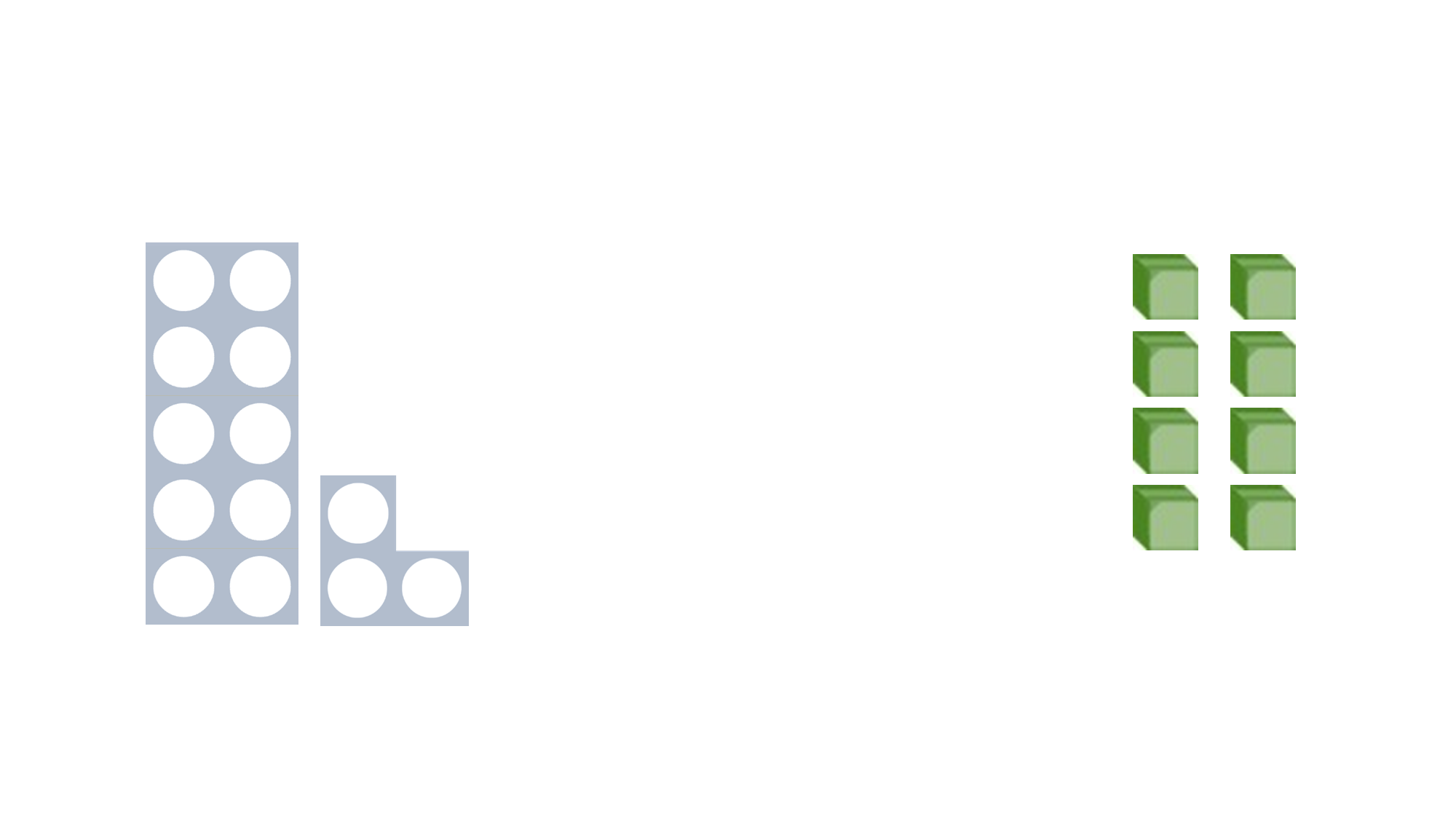 Represent Numbers to 100
Write the numbers represented below.
c.
a.
b.
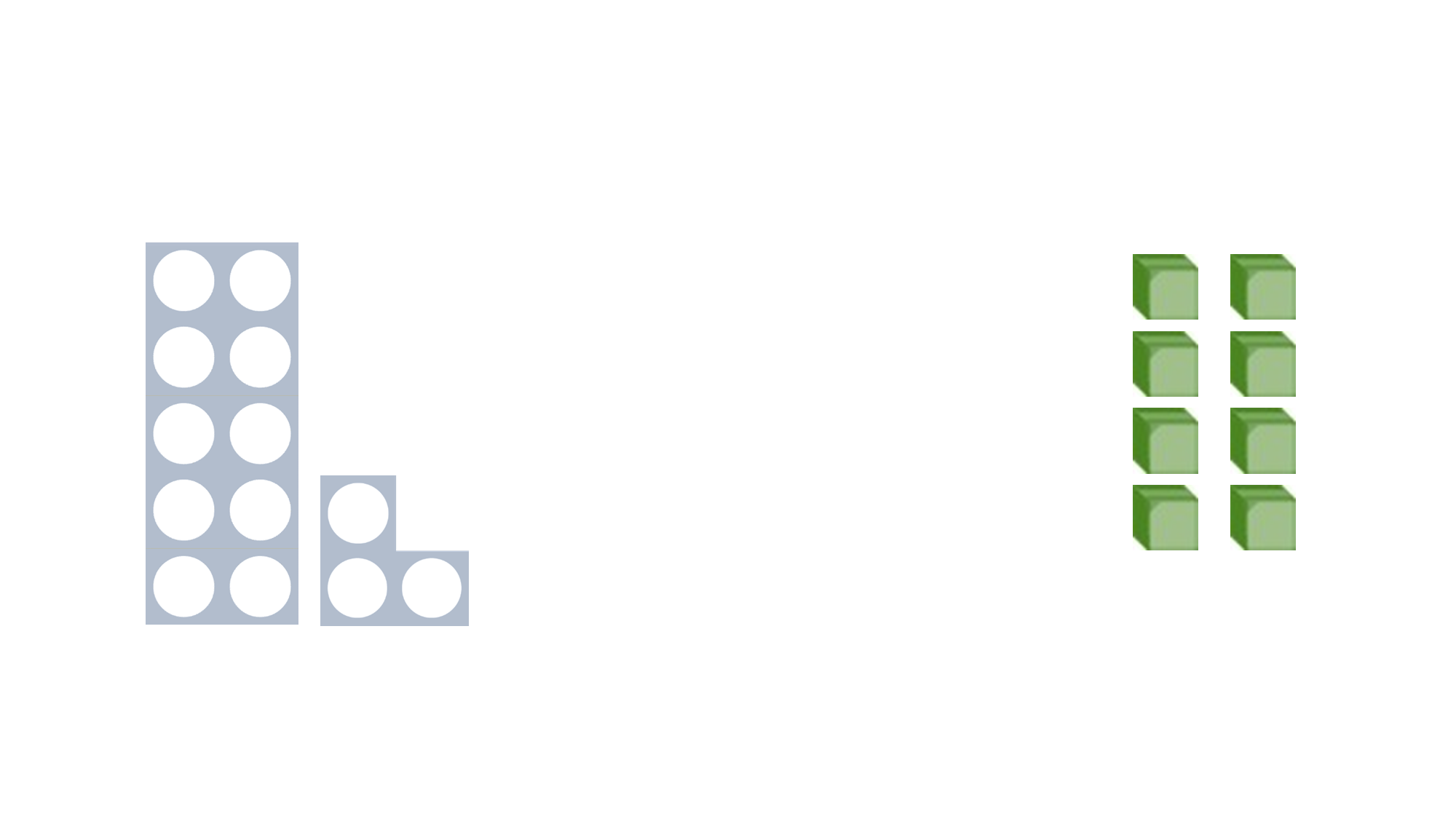 Represent Numbers to 100
Write the numbers represented below.
c.
a.
b.
13
16
8
Represent Numbers to 100
Now that we are ready to move on, we can learn about representing numbers to 100.
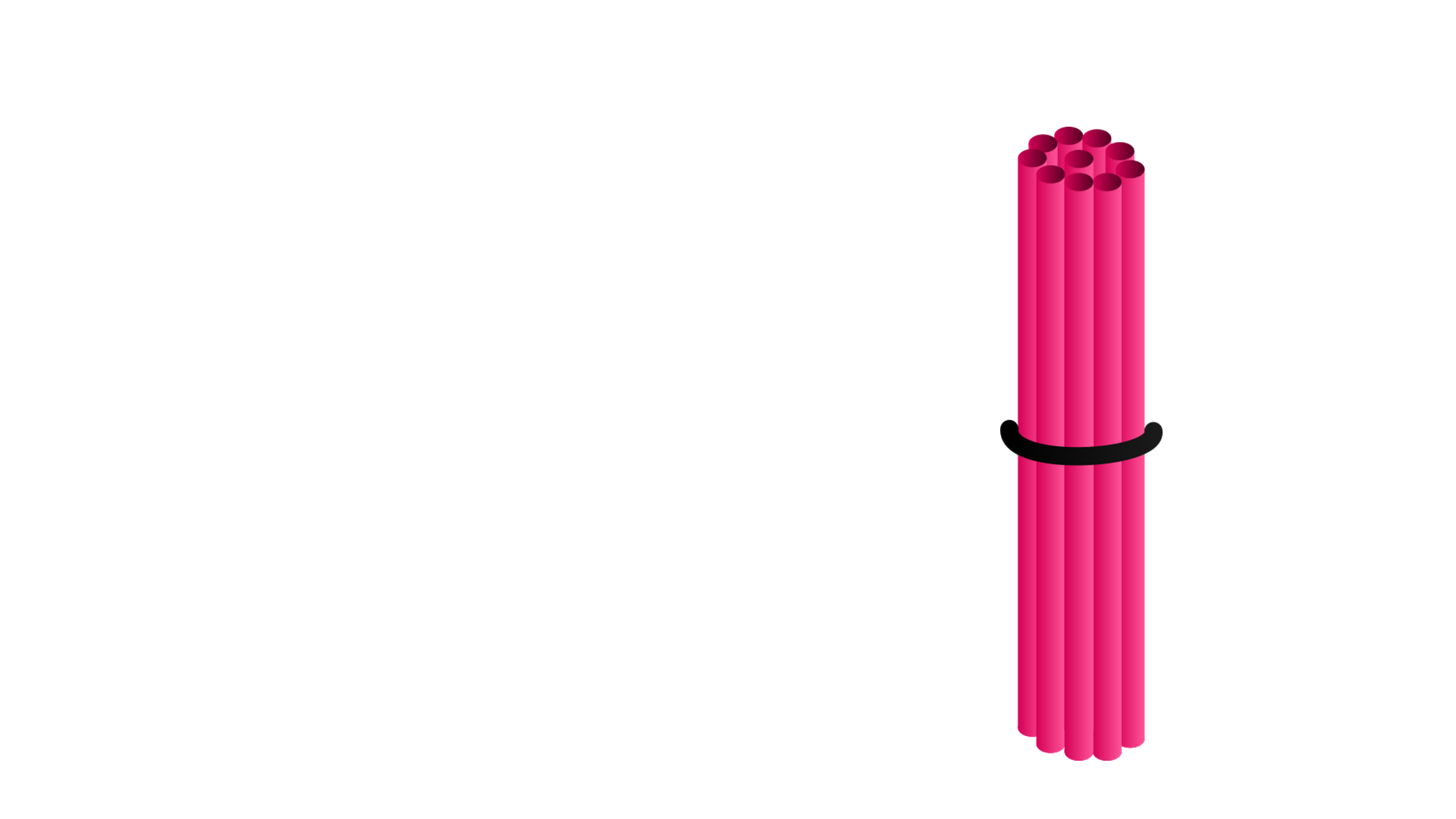 Represent Numbers to 100
How many straws are in the bundle?
Let’s count them together.
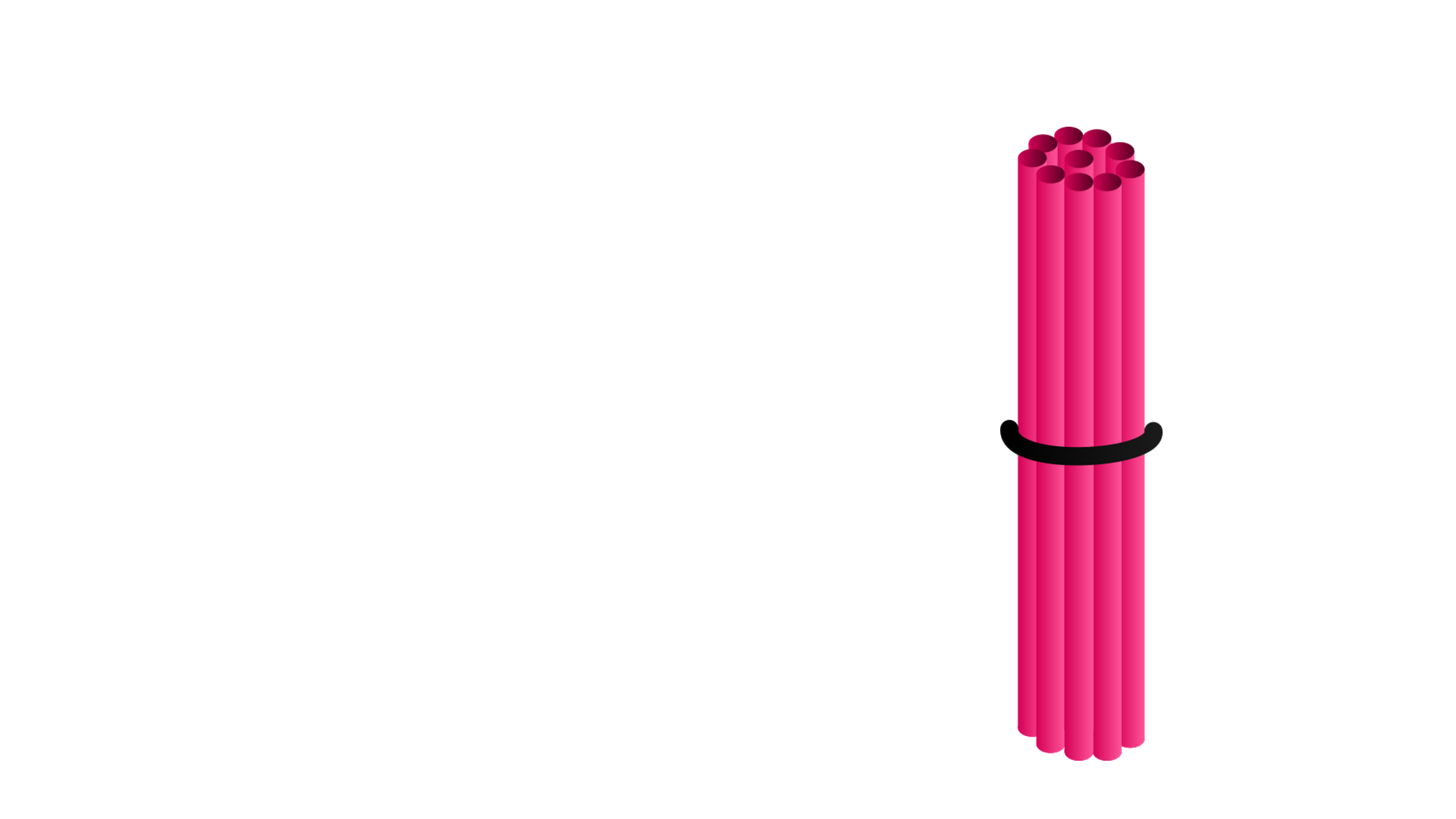 Represent Numbers to 100
There are 10 straws in the bundle or group.
How can groups of 10 help us when we count?
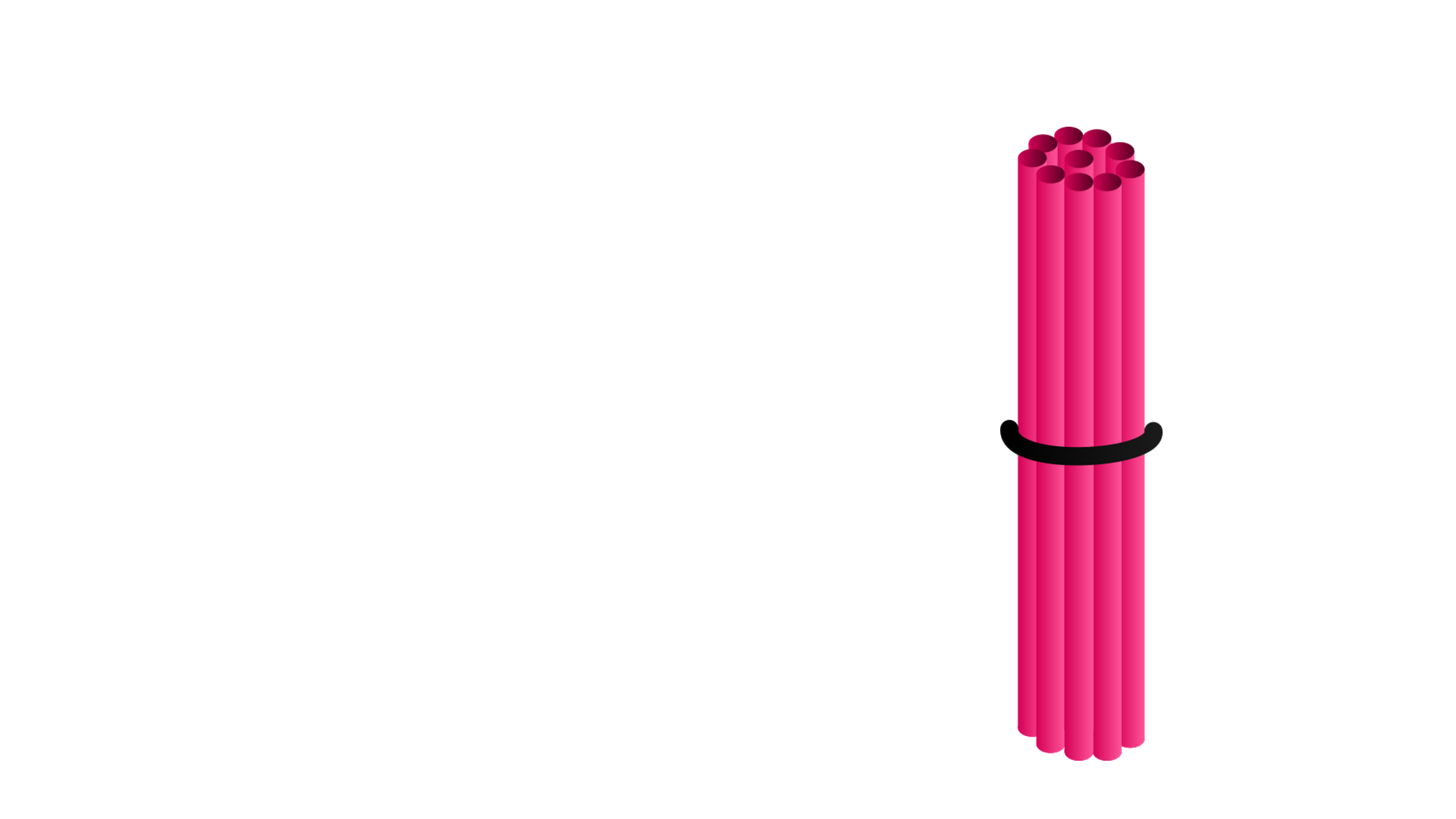 Represent Numbers to 100
Groups of 10 help us when we count because we
do not need to count every straw in the group.
Instead, we can count them in tens.
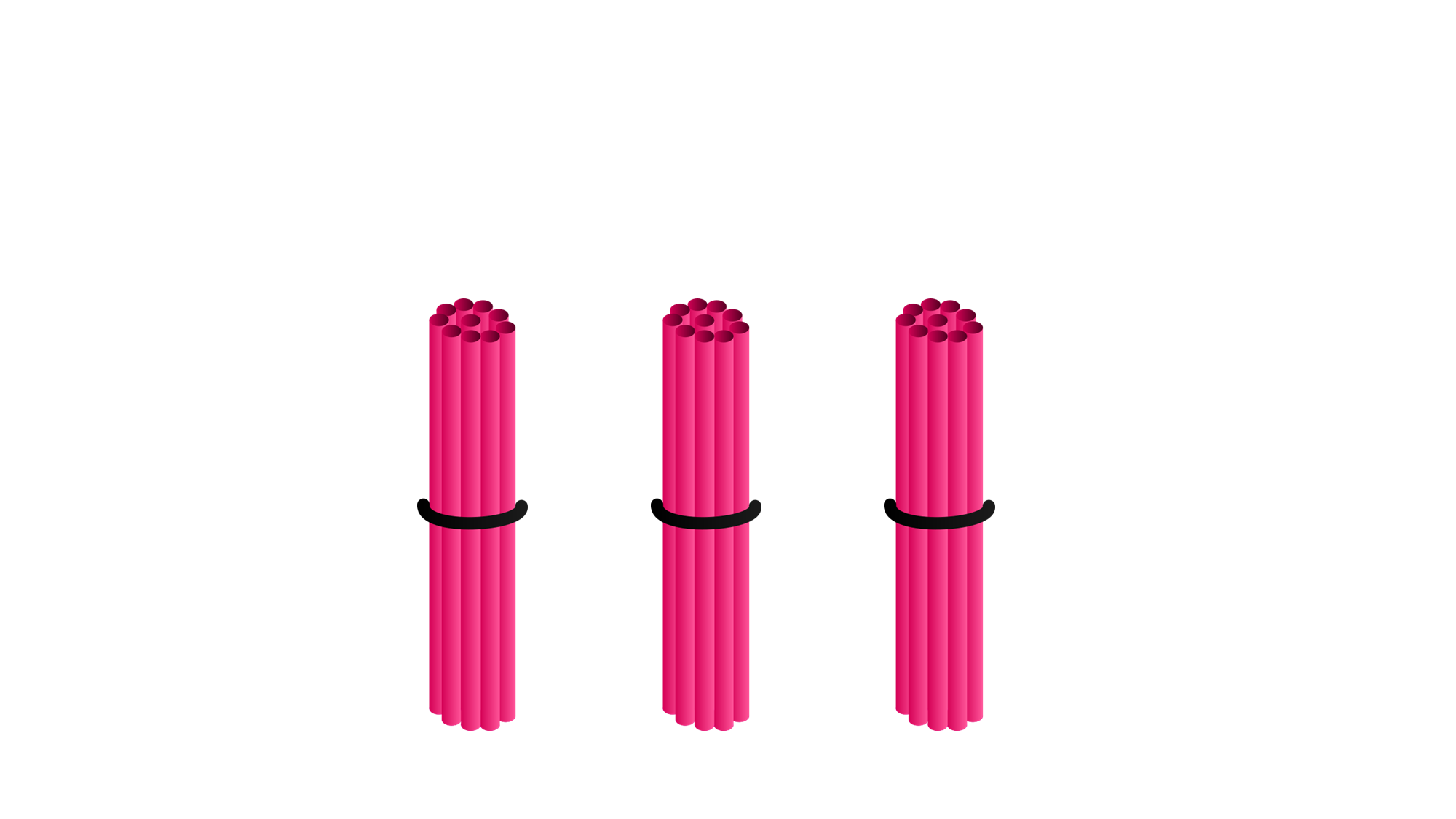 Represent Numbers to 100
How can we count how many straws there are altogether?
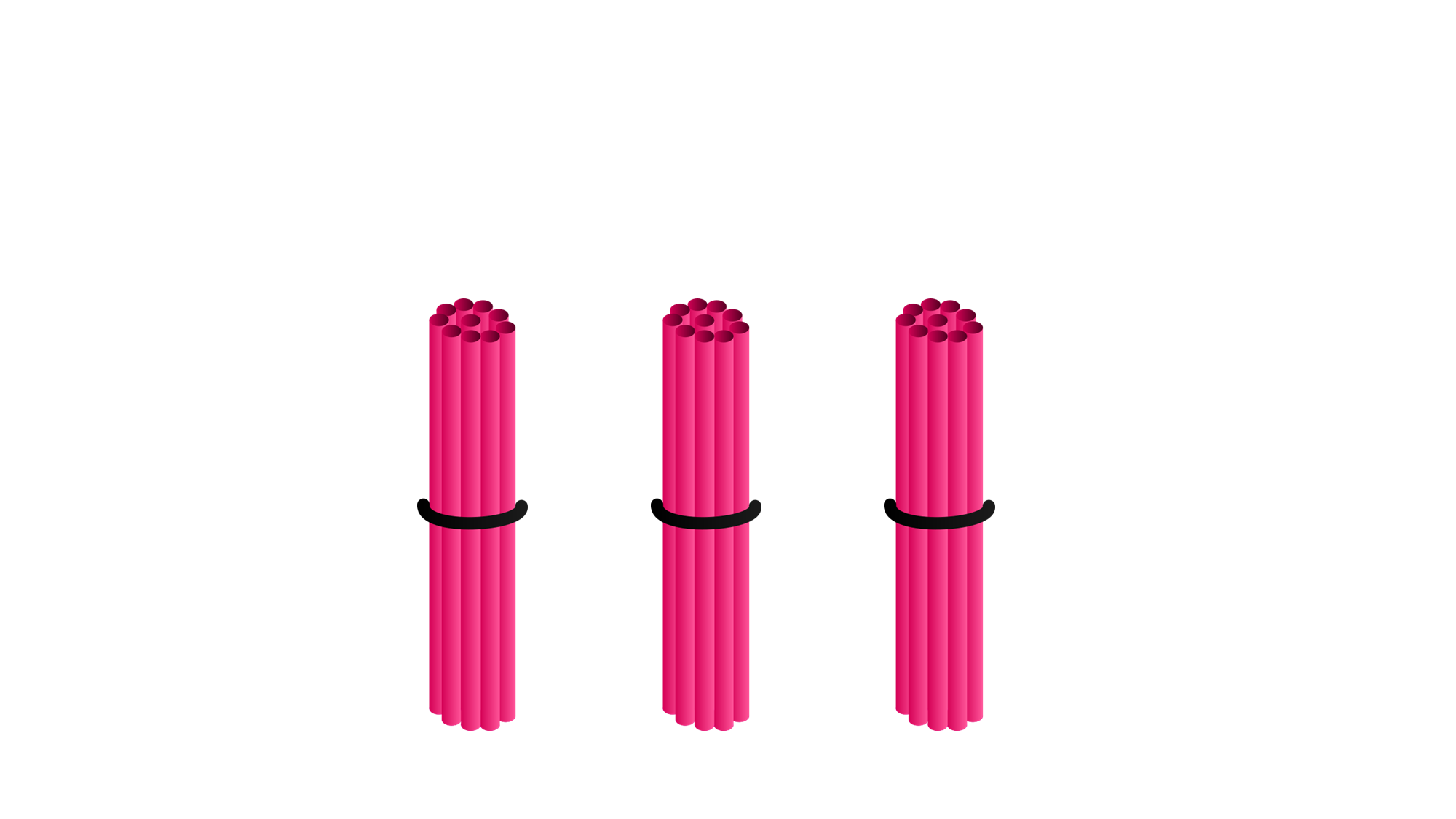 Represent Numbers to 100
We can count them in tens. There are 3 bundles of ten.
3 tens = 30
There are 30 straws.
10
20
30
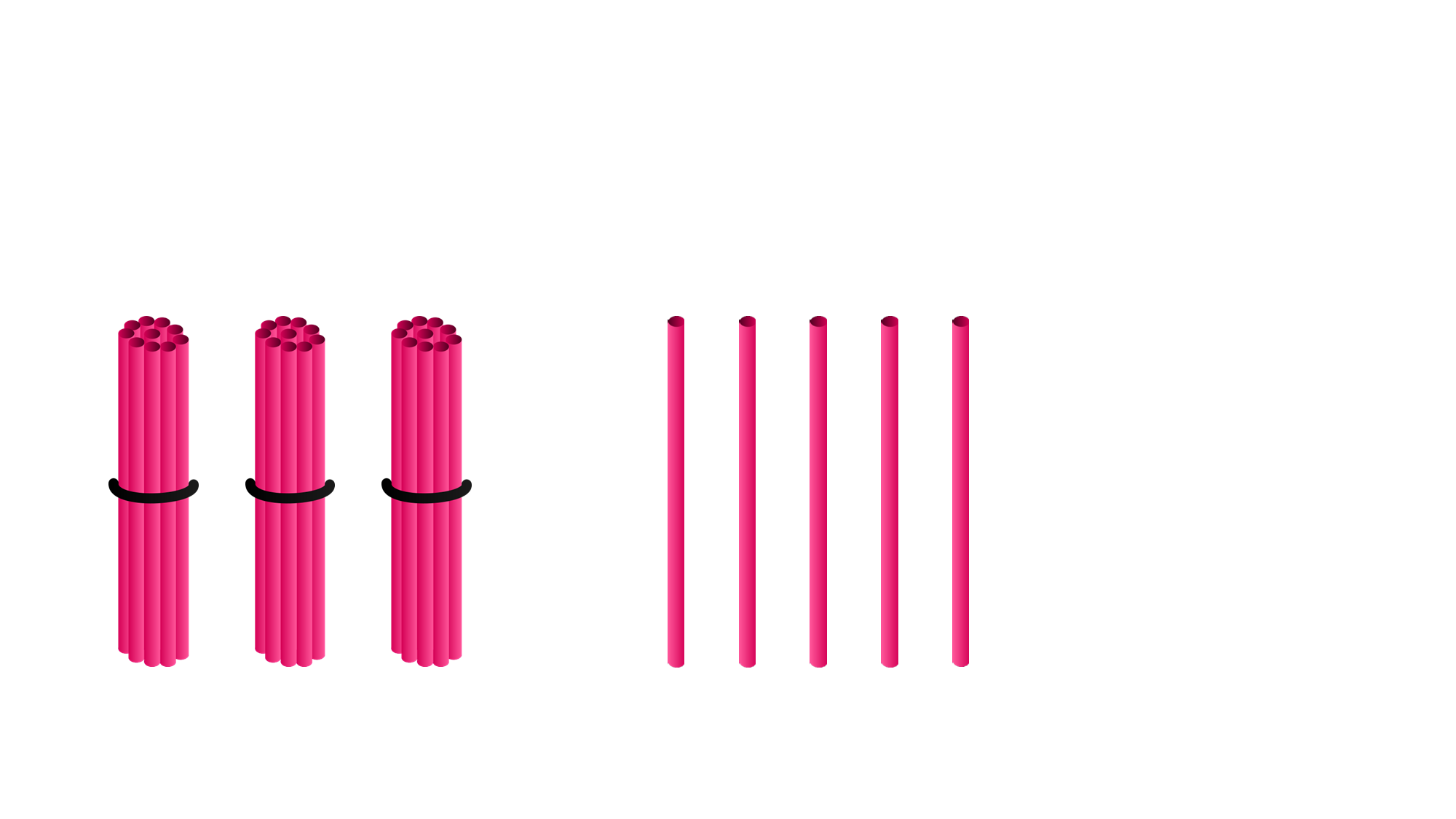 Represent Numbers to 100
We can use tens and ones to represent numbers.
There are 3 tens and 5 ones.
What number is represented?
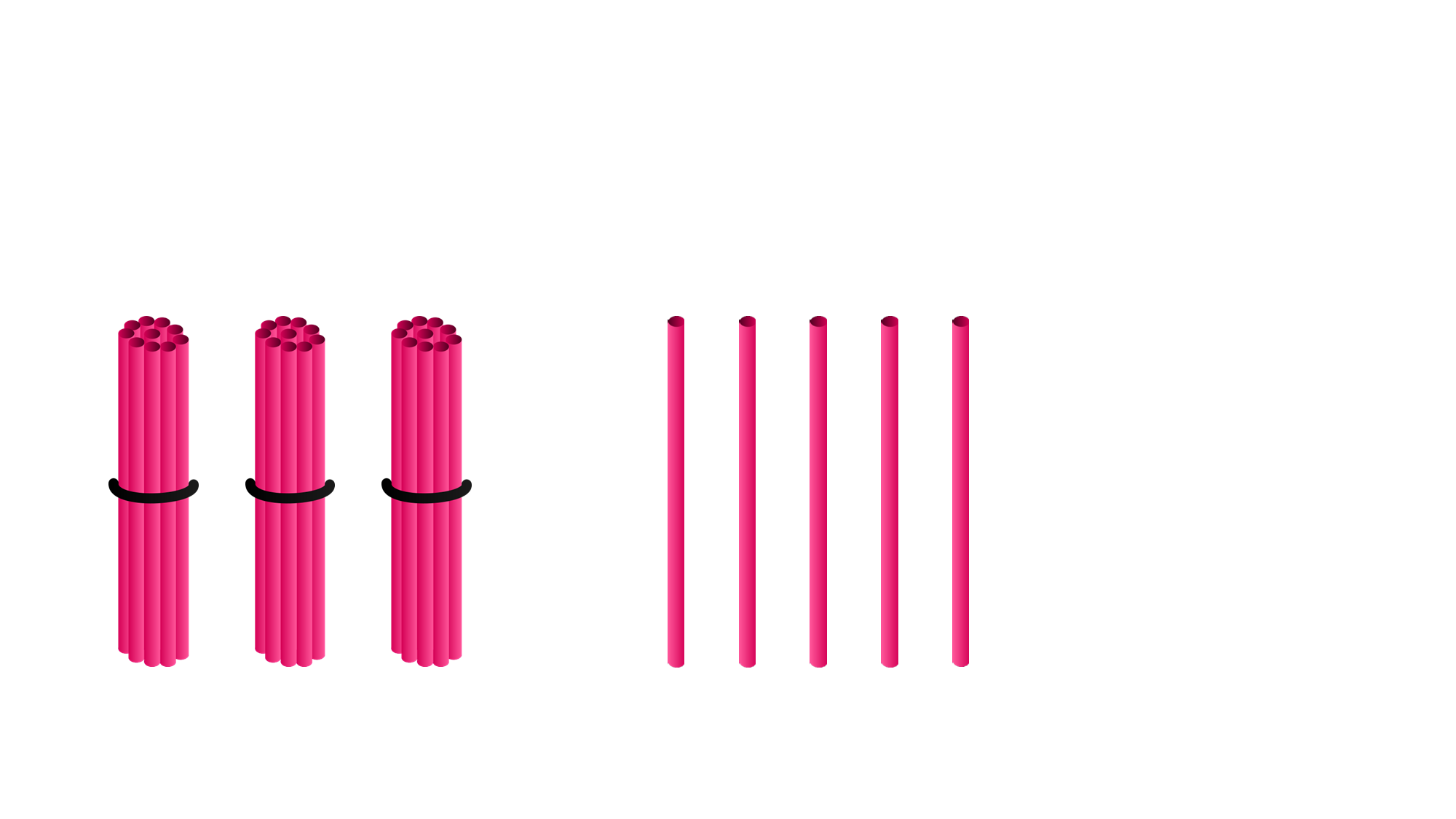 Represent Numbers to 100
The number is 35.
The 3 represents 3 tens. The 5 represents 5 ones.
3 tens = 30
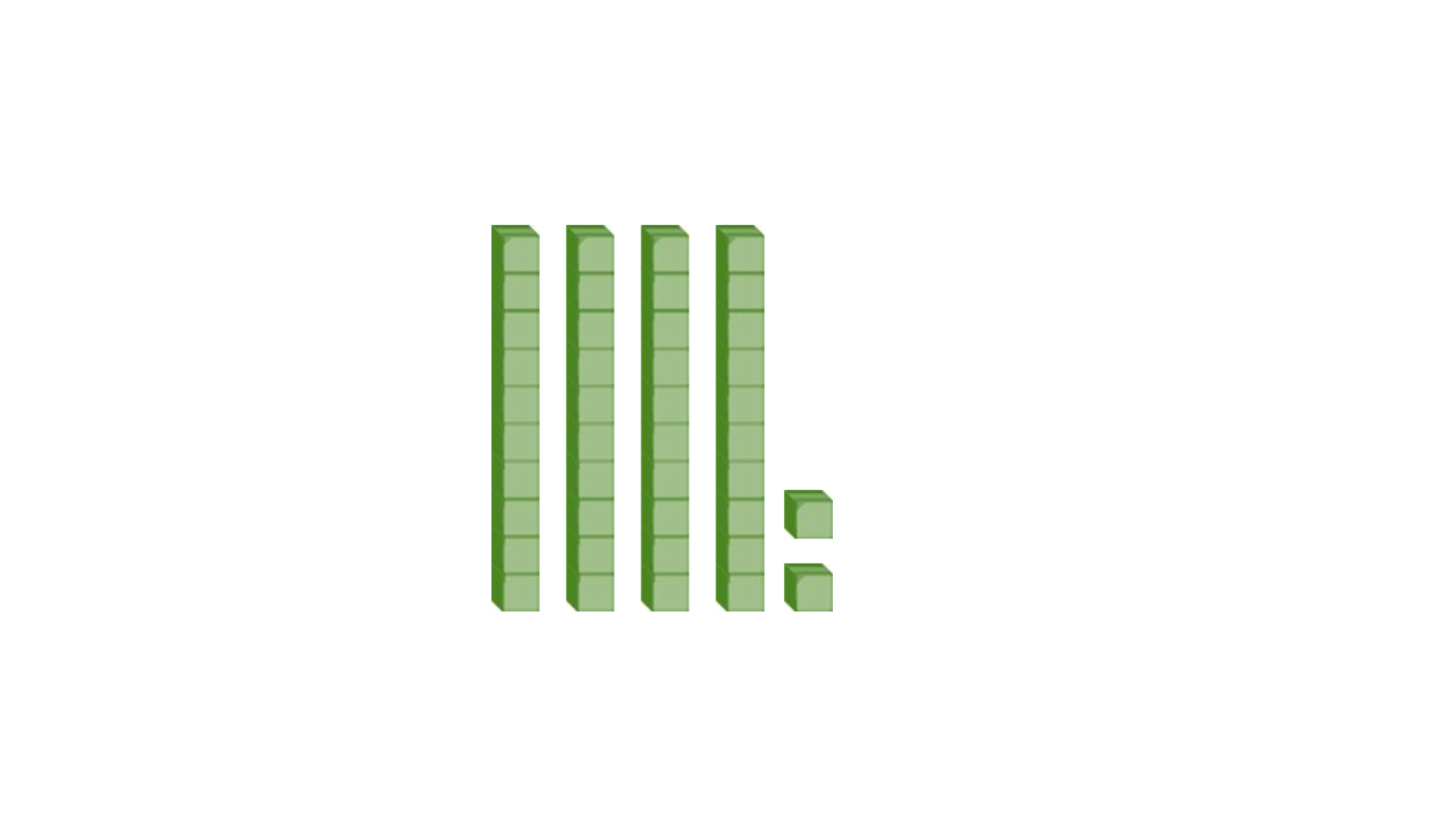 Represent Numbers to 100
Complete the sentences for the number represented below.
There are ____ tens and ____ ones.
The number is ____ .
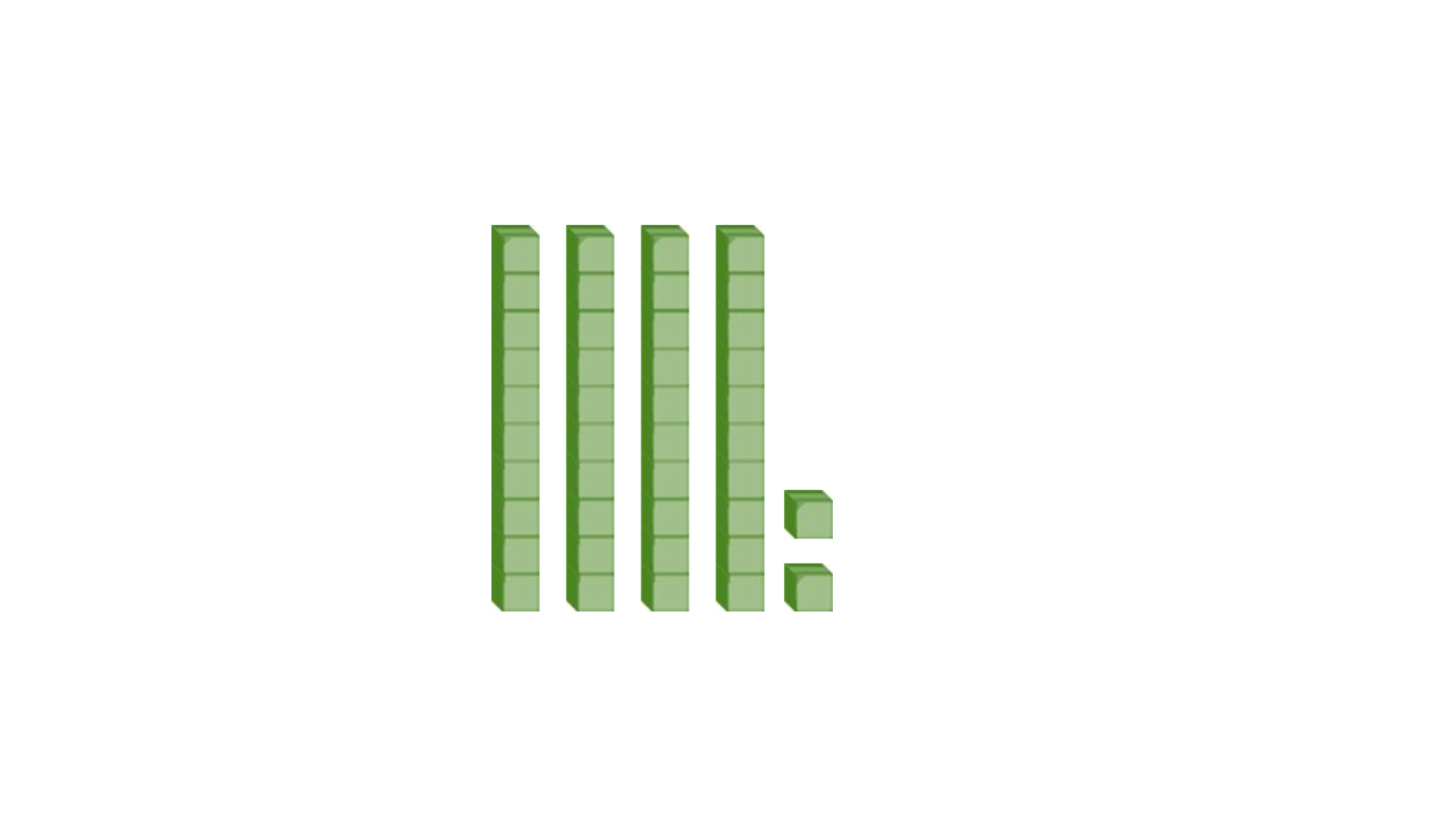 Represent Numbers to 100
The 4 represents 4 tens. The 2 represents 2 ones.
There are 4 tens and 2 ones.
The number is 42.
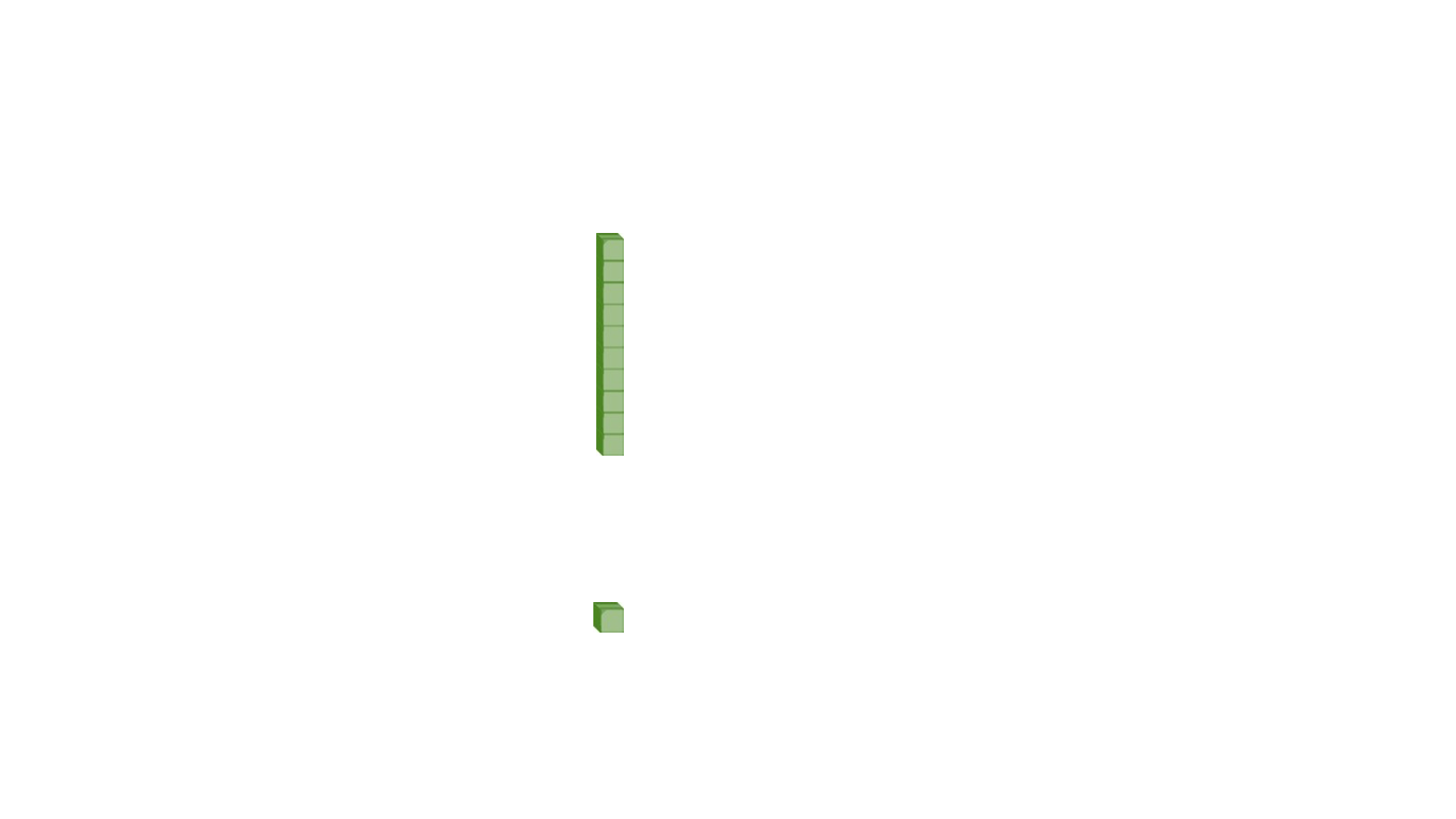 Represent Numbers to 100
We can quickly draw 10s and 1s using lines and dots.
= 10
=
= 1
=
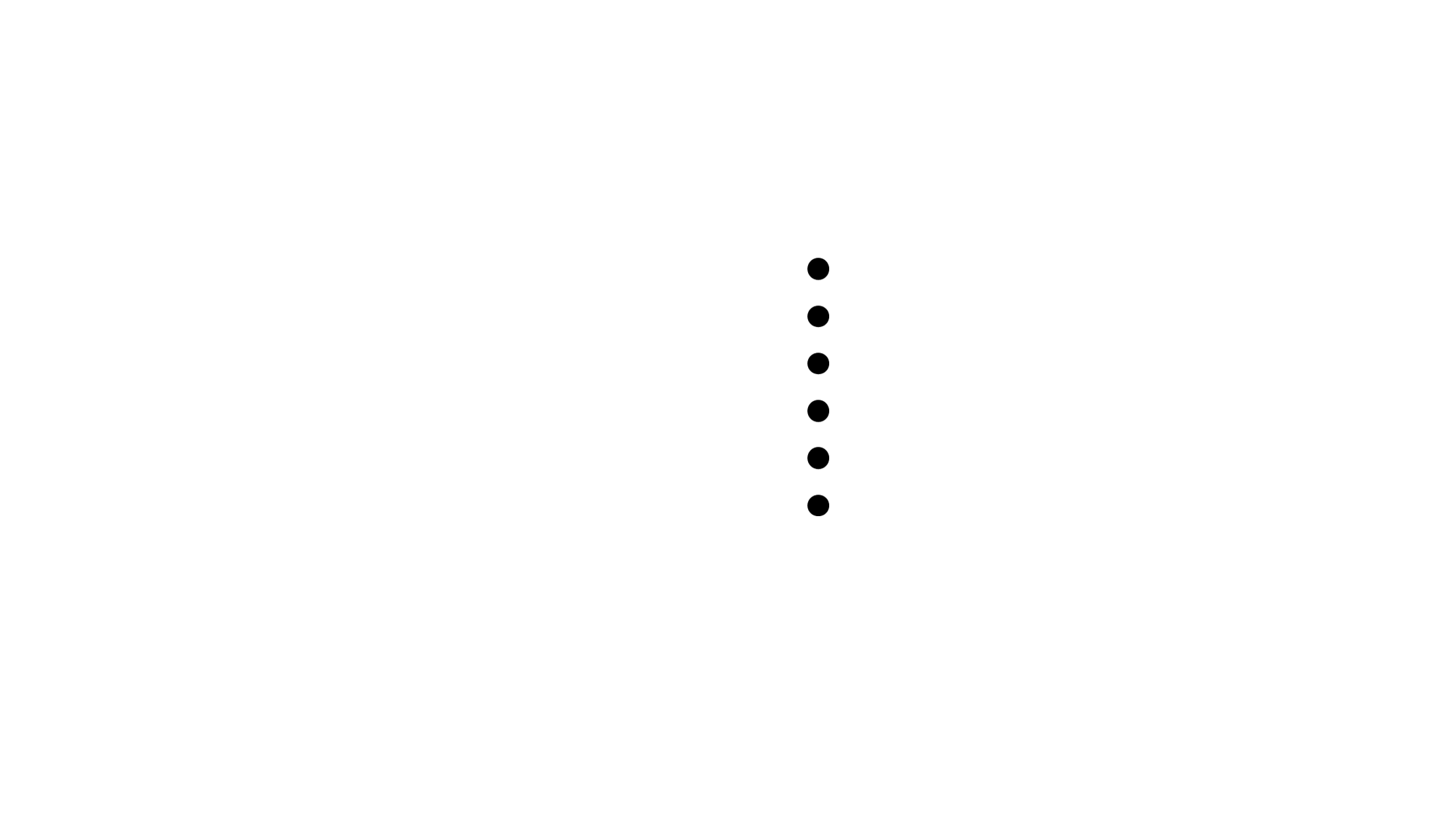 Represent Numbers to 100
26 has 2 lines to represent 2 tens and 6 dots to represent 6 ones.
2 tens
6 ones
Draw the tens first. Then draw the ones.
Represent Numbers to 100
Draw these numbers using lines and dots to represent the tens and ones.
15
37
43
Represent Numbers to 100
15
37
43
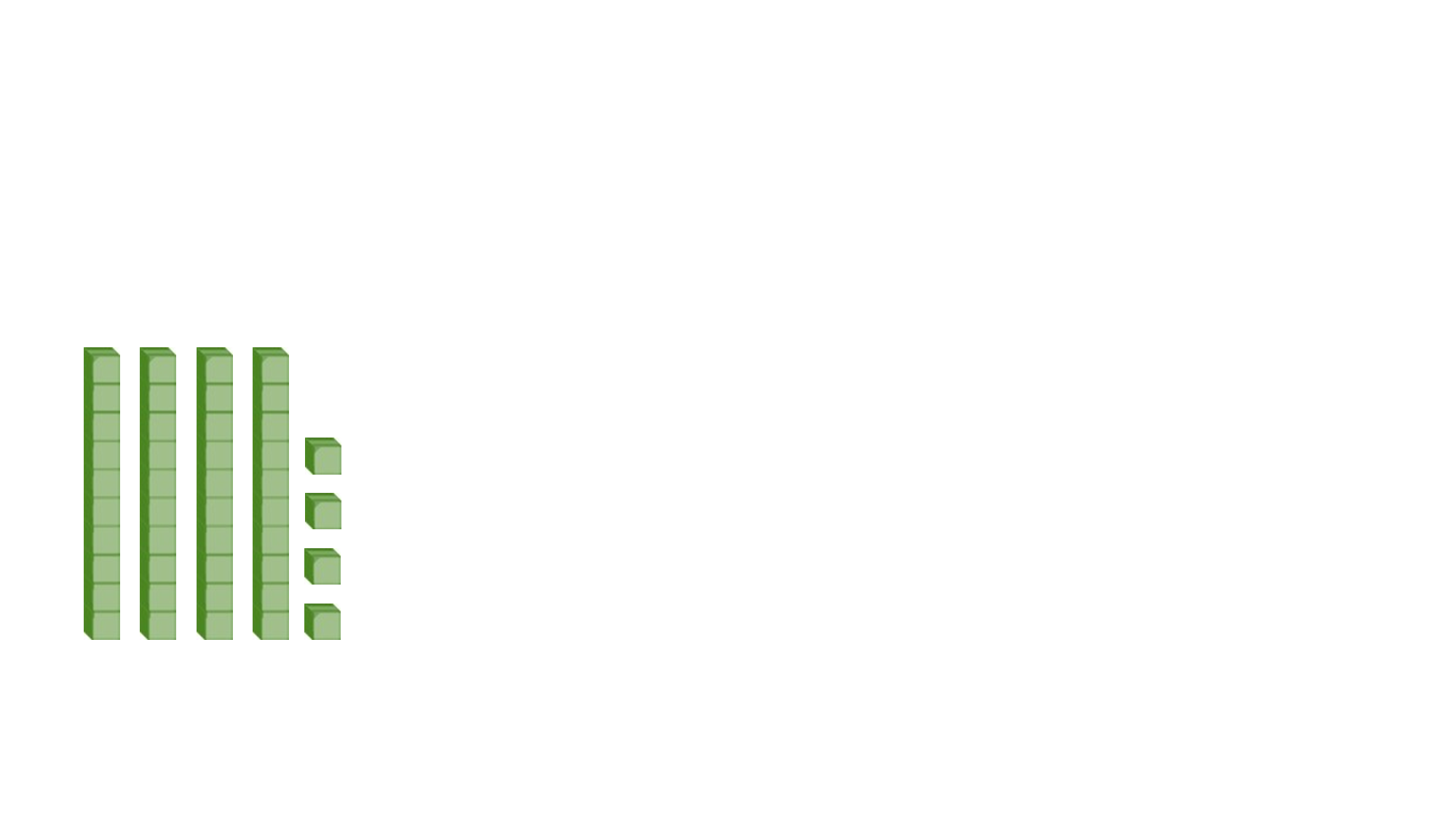 Represent Numbers to 100
Which representations match the number below?
45
a.
c.
b.
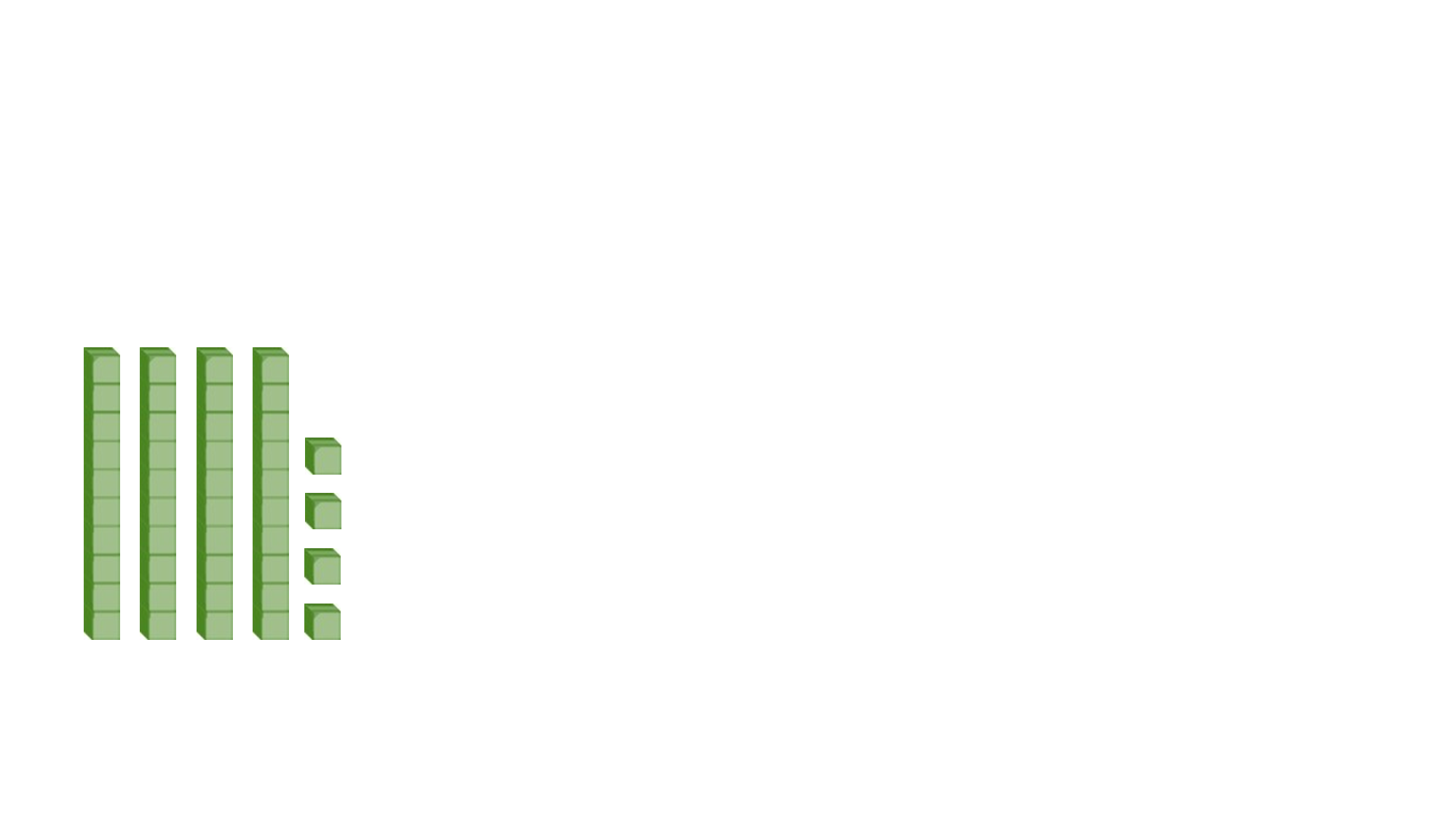 Represent Numbers to 100
Which representations match the number below?
45
a.
c.
b.
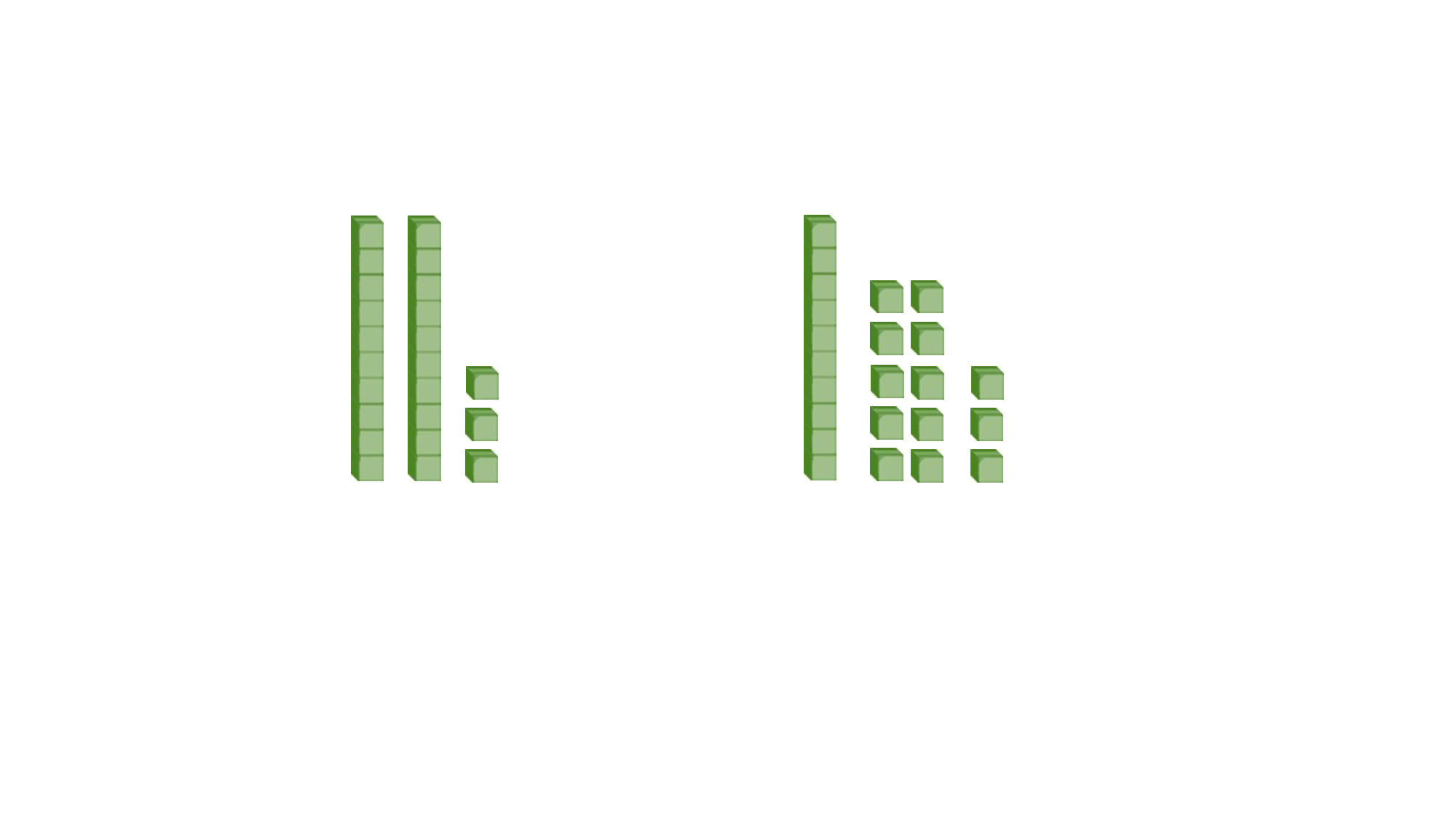 Represent Numbers to 100
Both representations below show 23.
Explain why.
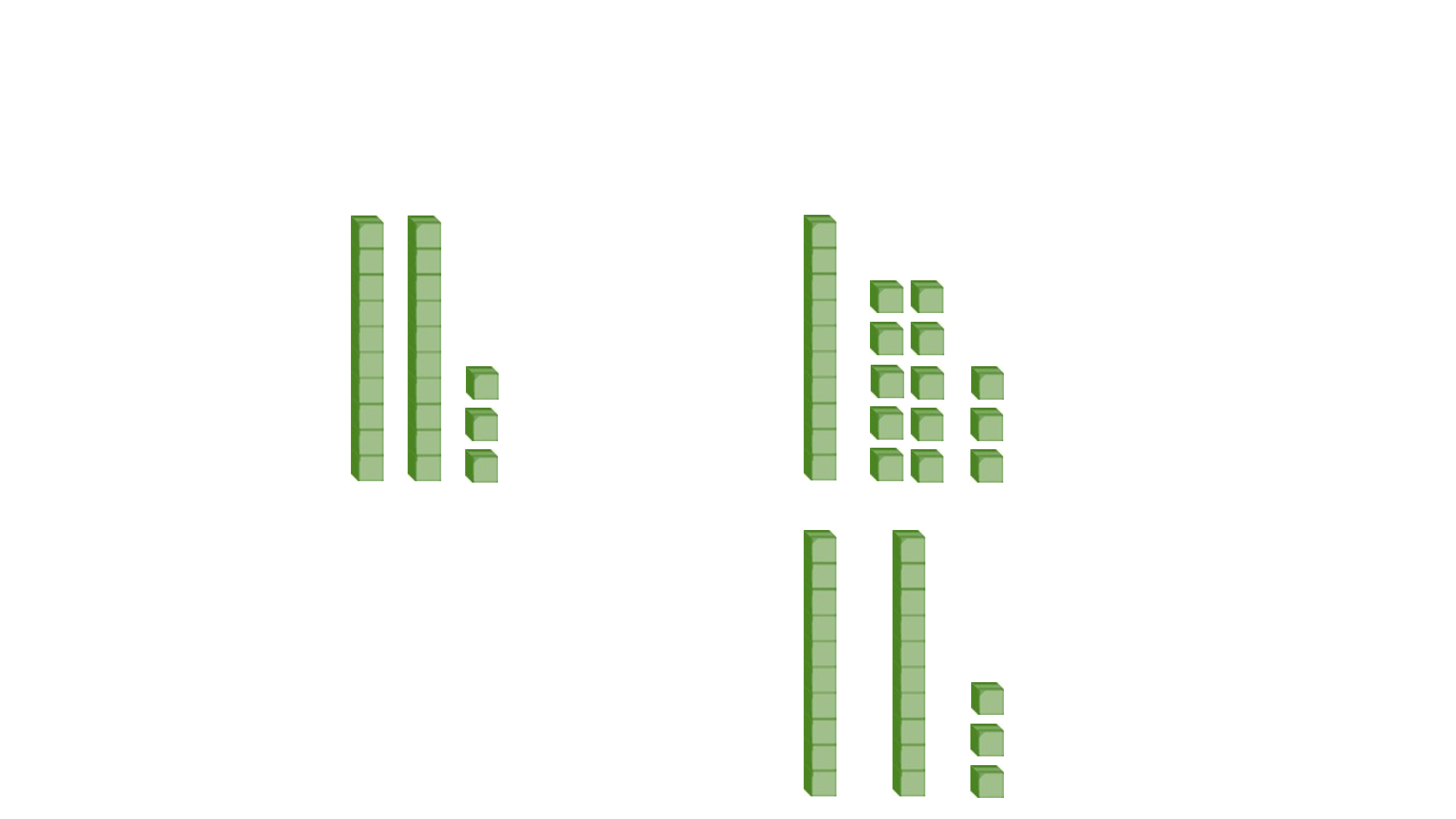 Represent Numbers to 100
We could swap 10 ones for 1 ten.
Represent Numbers to 100
Now that we can represent numbers to 100, let’s apply our learning to some problem solving and reasoning questions.
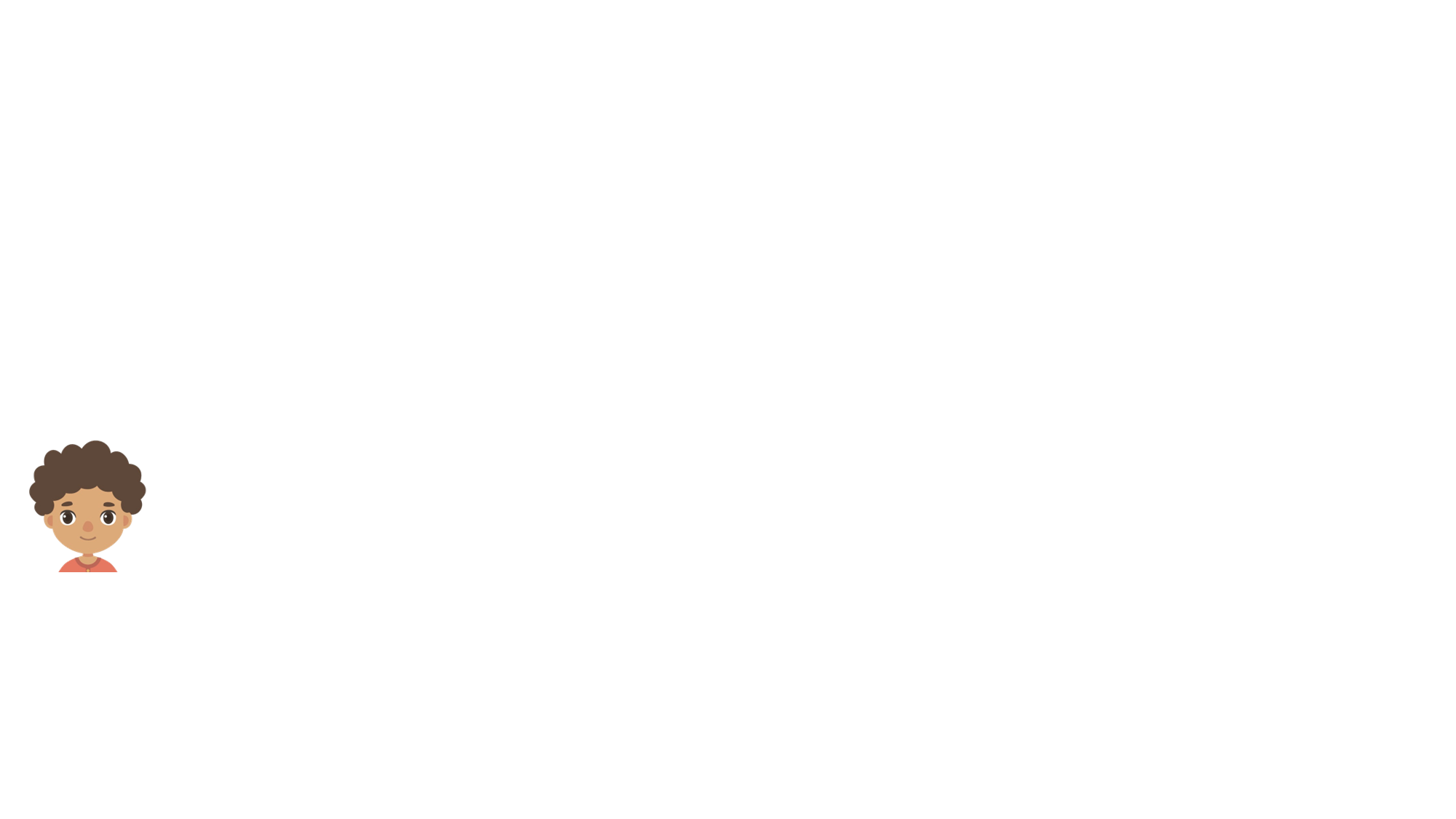 Represent Numbers to 100
Mikey has drawn a picture of a number.
He says,
I have drawn the number 9 because I have drawn 2 lines and 7 dots so I have drawn 9 in total.
Do you agree with Mikey? Explain your answer.
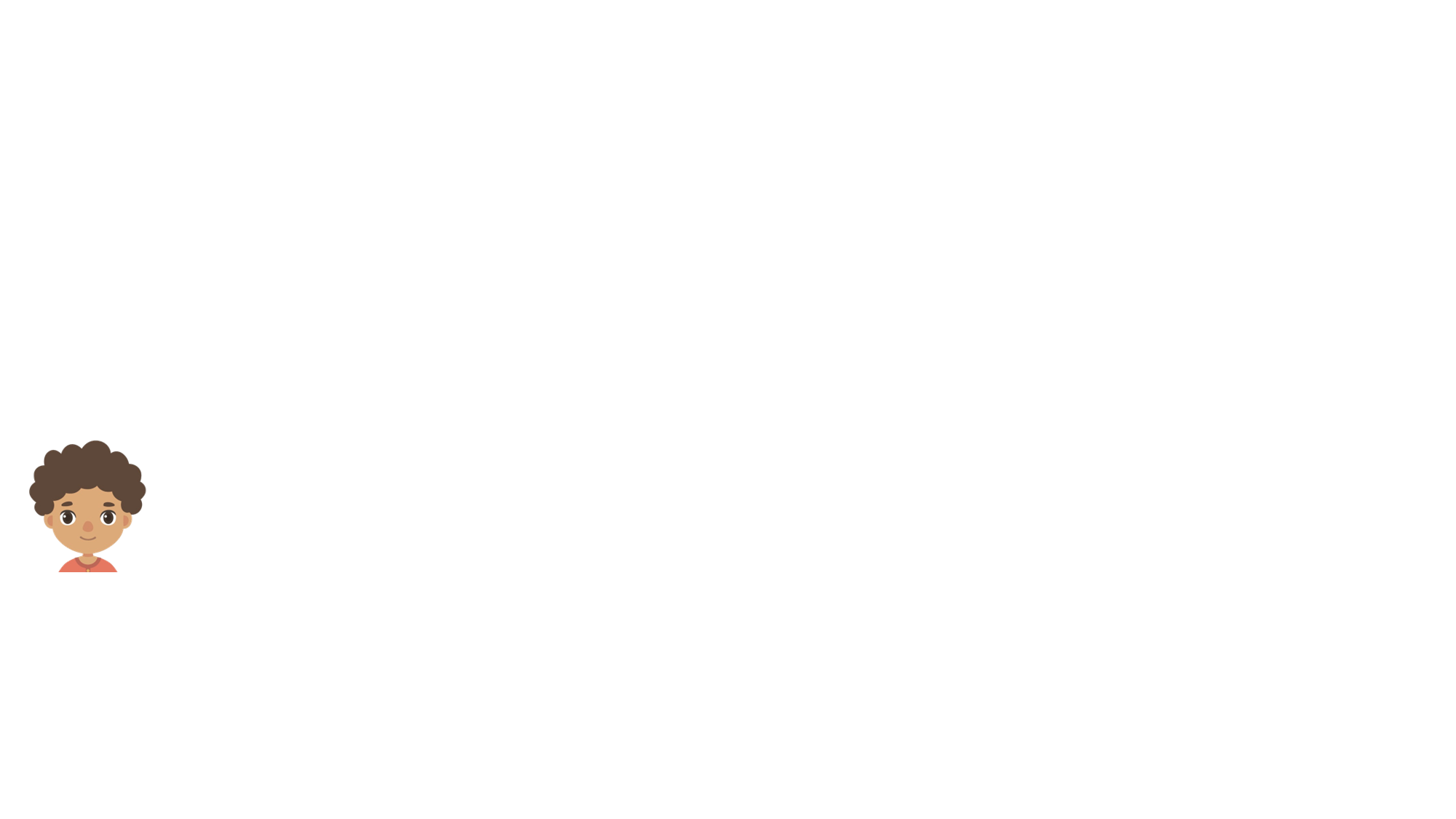 Represent Numbers to 100
Mikey has drawn a picture of a number.
He says,
I have drawn the number 9 because I have drawn 2 lines and 7 dots so I have drawn 9 in total.
Do you agree with Mikey? Explain your answer.
I disagree with Mikey because…
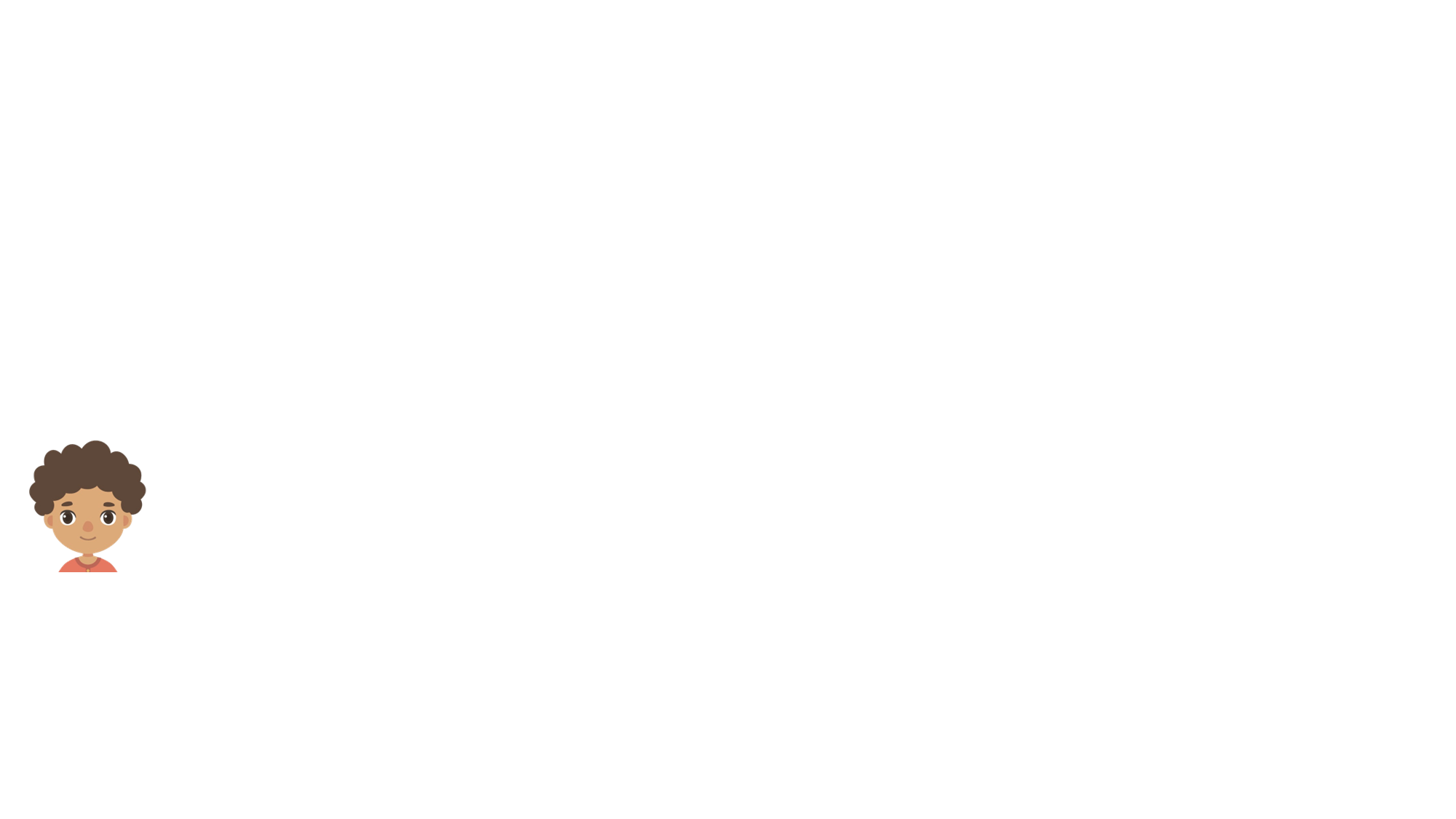 Represent Numbers to 100
Mikey has drawn a picture of a number.
He says,
I have drawn the number 9 because I have drawn 2 lines and 7 dots so I have drawn 9 in total.
Do you agree with Mikey? Explain your answer.
I disagree with Mikey because he has counted his lines as ones. His 2 lines represent 2 tens. He has drawn the number 27.
Represent Numbers to 100
The mystery number matches the clues below.
Find three possibilities for the mystery number.
Draw and write each number you make.
?
The number has more than 3 tens but less than 6 tens.
If the number has an even tens digit, then it has an odd ones digit.
If the number has an odd tens digit, then it has an even ones digit.
Represent Numbers to 100
The mystery number could be 41, 43, 45, 47 or 49 because these numbers have 4 tens which is more than 3 tens but less than 6 tens. They also have an even tens digit (4) and an odd ones digit (1, 3, 5, 7 or 9).
45
47
41
The number has more than 3 tens but less than 6 tens.
If the number has an even tens digit, then it has an odd ones digit.
If the number has an odd tens digit, then it has an even ones digit.
Represent Numbers to 100
The mystery number could be 50, 52, 54, 56 or 58 because these numbers have 5 tens which is more than 3 tens but less than 6 tens. They also have an odd tens digit (5) and an even ones digit (0, 2, 4, 6, 8).
56
50
52
The number has more than 3 tens but less than 6 tens.
If the number has an even tens digit, then it has an odd ones digit.
If the number has an odd tens digit, then it has an even ones digit.